CS249: Word Embedding
Professor Junghoo “John” Cho
Today’s Topics
More on Word Embedding
Tomas Mikolov, et al.: Efficient Estimation of Word Representations in Vector Space
Tomas Mikolov, et al.: Distributed Representations of Words and Phrases and their Compositionality
Jeffrey Pennington, et al.: GloVe: Global Vectors for Word Representation
Quoc V. Le and Tomas Mikolov: Distributed Representations of Sentences and Documents
Vector Difference Captures Semantic Relationship! [Mikolov 2013a]
queen
woman
king
man
Question
Why does it work? Why do the vectors capture semantics?
Not the result of a particular choice of the neural network
There seems to be a fundamental reason behind this
Distributional Hypothesis
Distributional Hypothesis
Summary: Distributional Hypothesis
Follow-up: [Mikolov 2013c]
Problem: For a large corpus, even CBOW/skip-gram models are too slow to train
For 320M word corpus, training CBOW/skip-gram models took days. 
Q: Can we make CBOW/Skip-Gram model more efficient, so that we can run it on a larger corpus?
Larger data will likely lead to even better embedding
Question of [Mikolov 2013c]
Q: Why does it take so long to train them?
A: Two main reasons
Large training data
Computational complexity of the model, particularly the softmax layer




Q: How can we reduce the bottlenecks?
…
…
…
…
W’
W
softmax
[V]
…
[V]
[m]
Overhead from Large Training Data
Overhead from Softmax Layer
At softmax layer, every training instance incurs backpropagation of errors for every word in the vocabulary!
Q: How can we minimize this overhead?
Q: Do we really have to backpropagate errors for every word?
A: For “negative” words, sample only a few, not all, and back propagate errors only for them
W’
W
…
…
softmax
…
…
[V]
[V]
…
[m]
Result of [Mikolov 2013c]
Both techniques, frequent-word subsampling and negative sampling, significantly reduce training time
Both techniques have negligible impact on the quality of trained word vectors
Training on a larger corpus improves the quality of trained word vectors
Questions?
Next Topic: GloVe [Pennington et al. 2014]
GloVe [Pennington et al. 2014]
Key observation?
Distributional hypothesis: the ratio of conditional probabilities captures the key difference of two words well






Ice vs steam
Large difference in the ratio of conditional probabilities for solid and gas
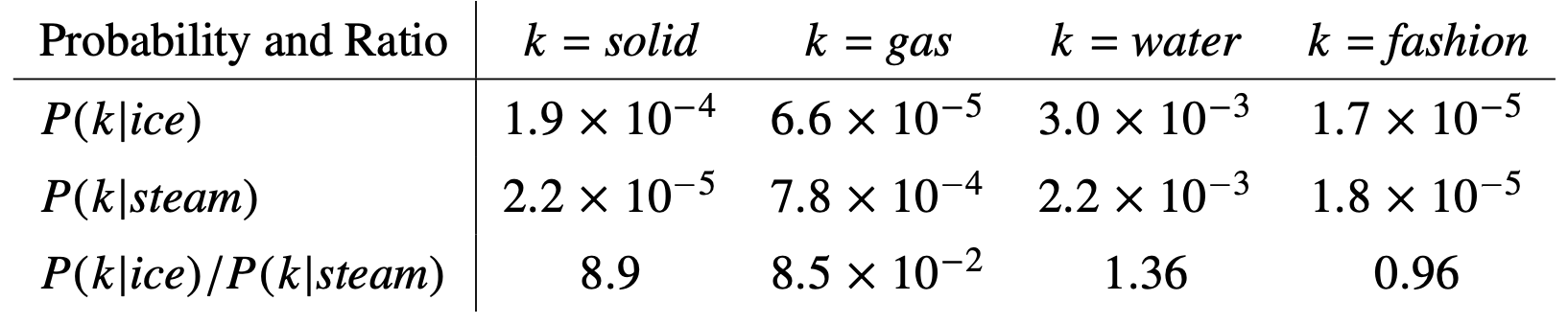 GloVe [Pennington et al. 2014]
GloVe [Pennington et al. 2014]
GloVe [Pennington et al. 2014]
Result of GloVe
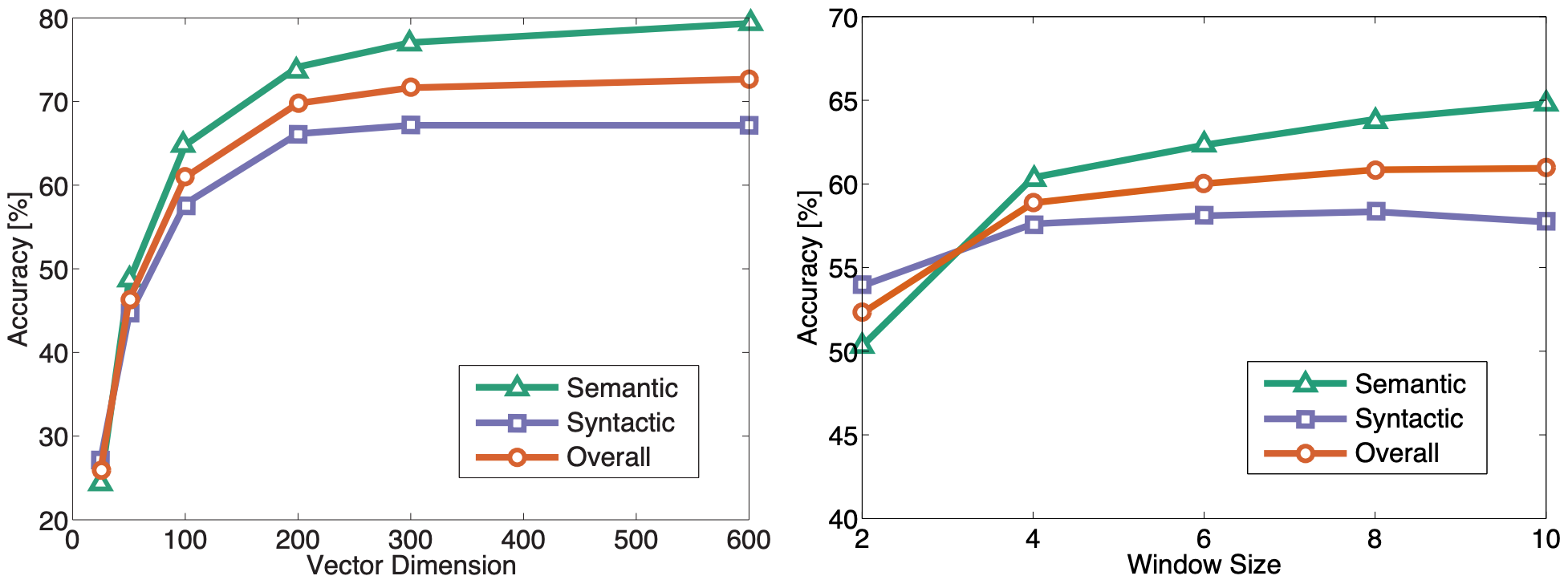 Accuracy: 80% on semantic task, 70% on syntactic task
Context size: Larger context window size improves semantic tasks but not syntactic tasks
Result of GloVe
L2 distance between words captures their semantic distance well






In practice, the effectiveness of word2vec and GloVe seem comparable for most downstream NLP tasks
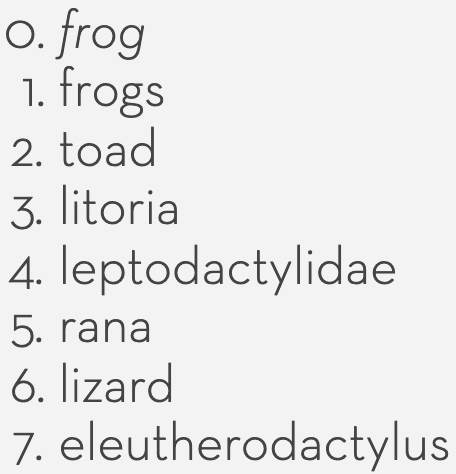 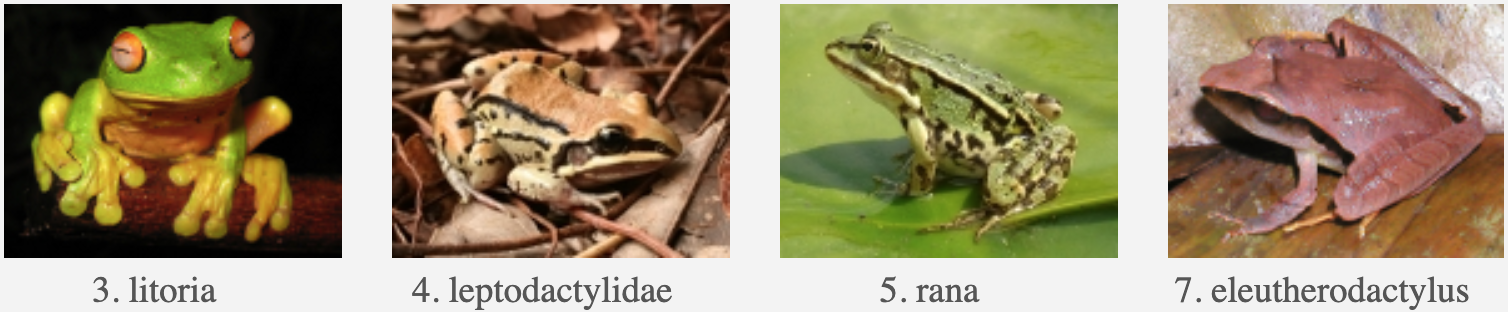 Paragraph Embedding [Le & Mikolov 2014]
Paragraph Embedding [Le & Mikolov 2014]
PV-DBOW (Bag of Words of Paragraph Vector)
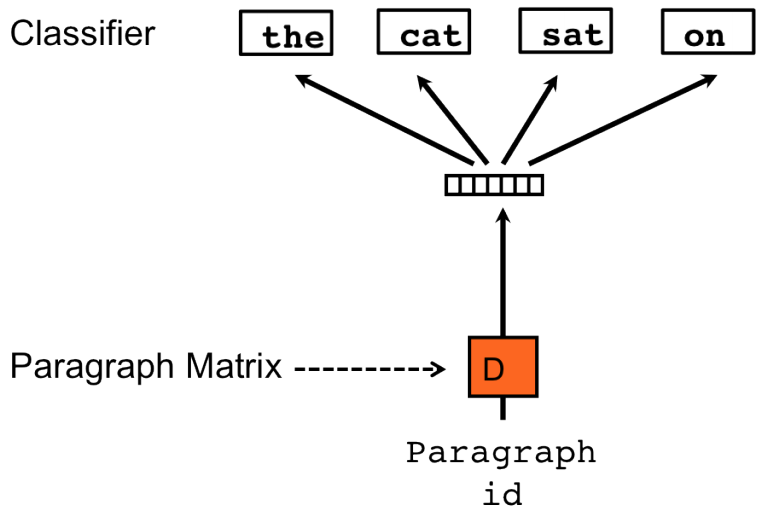 PV-DM (Distributed Memory for Paragraph Vector)
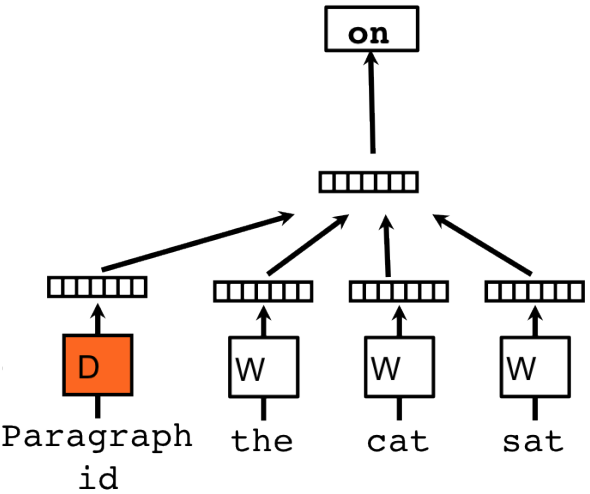 Concatenate/average
Results of [Le & Mikolov 2014]
PV-DM works better than PV-DBOW
Slight improvement when used together
12.2% error rate for Stanford sentiment analysis task using PV
20% improvement from state-of-the-art
7.42% error rate for IMDB review sentiment analysis task
15% improvement from state-of-the-art
3.82% error rate for paragraph similarity task
32% improvement from state-of-the-art
Vector embedding works well at the sentence/paragraph level!
Summary
Vector Embedding
Today, word embedding is used as the first step in almost all NLP tasks
Word2Vec, GloVe, ELMO, BERT, …
In general, “vector embedding” is an extremely hot research topic for many different types of datasets
Graph embedding
User embedding
Time-series data embedding
…
Any questions?
Announcement
Start preparing your presentation
Your presentations will start week 4!
Decide project ideas for your group
Project proposal is due by 5th week
Project idea presentation during the 5th week
Working on a Kaggle competition can be an option
If you get stuck,
I am available to help
Leverage my office hour to your advantage